SENS Surveys [Camp/Setting names]Region, Country - Time frame
Survey Training
[PLACE, DATES]
[LOGO PARTNERS]
Session 6: Anaemia
Generalities, target group and sampling
Material needed
Standard procedures
Ethical considerations
Blood samples and security measures
Common errors
Demonstrations, practical exercise and standardization exercise
Generalities
Key Terms
Haemoglobin: The oxygen-carrying part of red blood cells. The amount of haemoglobin (Hb) in blood is typically expressed in g/dL (grams of Hb per decilitre of blood). It is also sometimes expressed in g/L (grams of Hb per litre of blood)

 Anaemia: A condition caused by a reduced Hb concentration in the blood (i.e. decrease in number of red blood cells). This results in reduced oxygen-carrying capacity, and may lead to reduced aerobic activity in the body’s cells

 Iron deficiency: Not enough iron in the body can result in iron deficiency anaemia because iron is necessary to make Hb. Iron deficiency is due to inadequate dietary iron and blood loss. The most common type of anaemia is due to iron deficiency resulting from inadequate iron intake from foods

 HemoCue: Portable device used to measure Hb concentration in the blood
Key Messages
Data on the prevalence of anaemia is essential to collect in refugee settings for monitoring purposes

 Standard methods should be followed for measuring haemoglobin (Hb) using the HemoCue machine and for standardizing the process  To maintain the quality, reliability and usability of the results

 Definition
« Anaemia is said to exist when the level of circulating Hb in the patient is lower than that of healthy persons of the same age group and sex in the same environment »
Anaemia Definition (Source: WHO 2000)
* These categories are for people living at sea level. At elevations above 1000m, Hb concentrations increase as an adaptive response to the lower partial pressure of oxygen and reduced oxygen saturation of blood. The compensatory increase in red cell production ensures that sufficient oxygen is supplied to tissues. 
** This category includes lactating women.
*** Anaemia cut-offs for pregnant women should be adjusted depending on the stage of pregnancy. In surveys, gestational age is difficult to ascertain and rarely collected. Because of these difficulties and the small sample size, pregnant women are not included in nutrition surveys for the assessment of anaemia in refugee settings.
Objectives
Primary objective 
 To measure the prevalence of anaemia in children aged 6-59 months and in women of reproductive age between 15-49 years (non-pregnant)


 Secondary objective
 To determine enrolment into Antenatal Care Clinic (ANC) and coverage of iron-folic acid supplementation in pregnant women
Key Terms
Antenatal Care Clinic (ANC): Commonly referred to as ANC. Those clinics provide care and follow-up for pregnant and lactating women

 Iron-folic acid supplements: Supplements provided to pregnant women. WHO recommends daily oral iron and folic acid supplementation with 30mg to 60mg of elemental iron and 400μg of folic acid for pregnant women to prevent maternal anaemia, puerperal sepsis, low birth weight and preterm birth
Target group and sampling
Target Group and Sampling
To be adapted
 Example:
 Children 6-59 months All children in all selected households (Anaemia)

 Women 15-49 years (NON-PREGNANT)  All women every second selected households (including lactating women) (Anaemia)

 Women 15-49 years (PREGNANT)  All pregnant women every second selected households (including lactating women) (ANC, iron-folic acid supplementation)
[Speaker Notes: To be adapted to the survey context.
Refer to Step 8 in the SENS Pre-module and to Module 3 Anaemia for more information on sampling.]
Material needed
Material Needed (1/2)
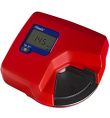 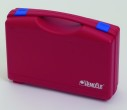 HemoCue Hb 301 Analyser and Analyser cases


 Safety lancets (sizing of at least 2.25 mm)


 HemoCue Microcuvettes
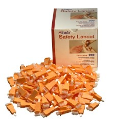 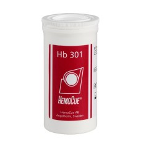 Material Needed (2/2)
HemoCue cleaning spatula  for cleaning interior of HemoCue machine
 Eurotrol Hb 301 Control Solutions (high, low, normal)  to verify HemoCue device and microcuvettes quality
 Alcohol swabs
 Gloves
 Tissue paper  for wiping blood drop
 Biohazard waste containers  for sharps and contaminated supplies
 Spare batteries  for HemoCue machine
 Referral forms  to refer severely anemic children and women for treatment
Standard Procedures
Standard Procedures
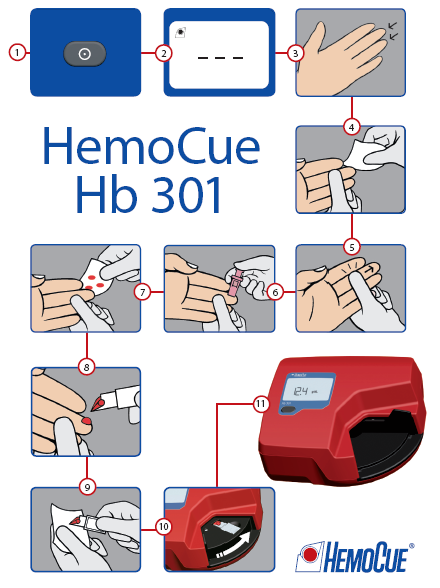 Stick a finger (1/6)
Explain procedure
Briefly explain the procedure and explain that they may experience a pain from the finger prick

Explain that the benefits to participants will be that their anaemia status will be known and that they will be referred to the health clinic if they are found to be severely anemic

If the woman is uncomfortable with the procedure, answer any questions she may have. Ensure that the woman knows that she is free to withdraw from the survey at any time and that nothing bad will happen if she does
Stick a finger (2/6)
Prepare work station
Put a new pair of gloves and layout all the supplies to be used for the measurement on a piece of paper roll
Close the microcuvette container immediately after taking out the microcuvette

Ensure correct position of the participant
Face the participant and, if you are right-handed, position yourself to be able to comfortably hold the woman’s finger with your left hand while using your right hand to hold the lancet or microcuvette (reverse if you are left-handed)
A young child who is tested should be seated on the mother’s or caregiver’s lap, and be provided with reassurance and distracted during testing
Stick a finger (3/6)
Hold participant’s hand
Do not hold the woman’s hand so tightly so as to obstruct blood flow

Select finger
Choose the participant’s middle or ring finger for the finger stick. The selected finger should not be swollen and should be minimally callused
Remove any rings that are on this finger because the ring might interfere with blood flow. Rings on other fingers do not have to be removed unless they are in the way of the measurer

Check finger
Feel the woman’s fingers for warmth. If the fingers are cold, rub the fingers vigorously. If warm water is available, you can also warm them by washing them in the warm water
Stick a finger (4/6)
Massage finger
Hold the participant’s finger for the finger stick. Use a rolling motion to gently massage the finger from the top of knuckle towards the fingertip to increase blood flow

Disinfect finger
Clean the participant’s fingertip with the disinfectant and allow to air dry

Hold finger
Hold the participant’s finger and apply gentle pressure to firm the skin so that the lancet will go deeper into the finger
Stick a finger (5/6)
Place lancet
Hold the lancet between two fingers and rest the thumb on the needle trigger
Place the lancet on the side of the fingertip rather than on the pad of the fingertip (this will especially help in case fingers are heavily callused)

Stick finger
Use a rolling motion to massage the participant’s finger even more from the top of knuckle towards the fingertip to increase blood flow
Push firmly the lancet against the participant’s skin before triggering the needle with your thumb
Dispose of the lancet immediately after use in a biohazard waste container
Stick a finger (6/6)
Initiate blood flow
Apply gentle pressure to the wrist, palm and top of knuckle to initiate blood flow
Do not squeeze or rub the tip of the finger because you may dilute the blood drop with interstitial fluid
Fill the microcuvette (1/4)
Wipe away 1st and 2nd blood drop
Using a clean tissue paper, wipe away the first two drops of blood
Do not wipe away the drops with alcohol

Sample the 3rd drop of blood
The drop of blood should be large enough to fill the microcuvette in one touch

Fill microcuvette
Hold the finger in one hand
Touch the tip of the microcuvette into the middle of the blood drop and fill the microcuvette completely with a single drop of blood in one step  The microcuvette fills itself by capillary action
Fill the microcuvette (2/4)
Inspect microcuvette
Inspect the microcuvette for air bubbles and check if it is completely filled by holding it up to the light
If you see air bubbles or if you see that it is not completely filled, discard the microcuvette
Never refill a partially filled microcuvette with the same drop of blood because the blood may have started to clot and will give an incorrect reading
If a new microcuvette is needed, refill a new microcuvette from a new blood drop from the same finger puncture if feasible. Otherwise, you may have to make a new prick. If you do need to make another prick, you should use another finger
Fill the microcuvette (3/4)
Wipe off excess blood
Carefully wipe off any excess blood from the flat sides of the microcuvette with a clean dry tissue paper
Make sure that no blood is sucked out of the microcuvette while wiping it

Place microcuvette in holder
Immediately place the filled microcuvette into the microcuvette holder and read the microcuvette within three minutes of sampling

Slide holder
Gently slide the microcuvette holder into the machine until the stop point is reached
Do not ‘slam’ the holder into position for reading; this may spray blood droplets, which negatively affects the reading
Fill the microcuvette (4/4)
Apply a cotton ball
While the HemoCue machine is reading the sample, apply a cotton ball to the puncture wound on the participant’s finger

Record reading
After a few seconds, the Hb value will appear on the display  Record this value

Dispose of the microcuvette
Dispose of the microcuvette immediately in the biohazard waste container after reading it
ETHICAL ConsidErationS
Referral Form (1/2)
Obtain the consent from the head of household and/or caretaker of children under 5 years of age and women before to start

All children and women with signs of severe anaemia will be given a referral form to go to the nearest health facility:
Child  Hb<7.0 g/dL
Woman  Hb<8.0 g/dL

Referral form  2 copies
Team copy (for Supervisor/Survey manager)
Caregiver/Mother copy
Referral Form (2/2)
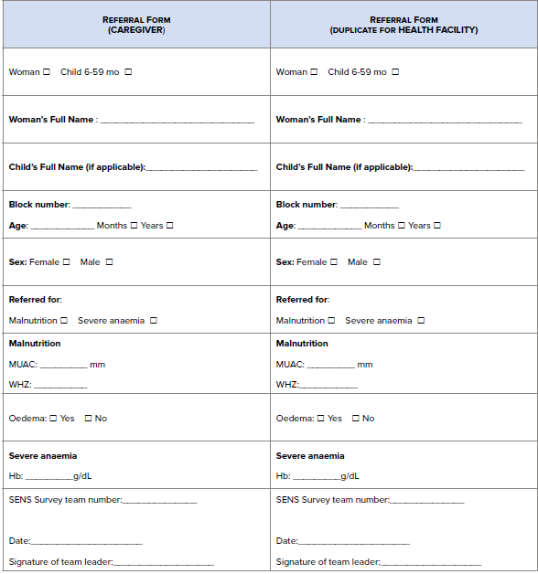 [Speaker Notes: For a template of the referral from to use and adapt to the refugee setting, see SENS Anthropometry and Health Tool #3]
BLOOD SAMPLES AND SECURITY MEASURES
Blood Sample
All blood samples and contaminated supplies should be handled with extreme care!

Blood is a potential source of infection with HIV, Hepatitis B and C Virus and other blood-borne pathogens
Checklist (1/3)
To protect themselves and the survey population from exposure to blood

 Wash your hands
 Always wash hands with soap and water at the start and end of the workday (or before and after each break)

 Cover your cuts
 Cover all cuts with bandages to prevent any possibility of blood from survey population coming into contact with any cuts

 Avoid penetrating injuries !
 Although gloves can prevent blood contamination, they cannot prevent penetrating injuries caused by the instruments used for finger sticks
Checklist (2/3)
Wear gloves
 Always wear well-fitting disposable latex gloves when sampling blood to protect against exposure to blood. Gloves must be worn during Hb measurement until all specimens and materials are disposed of
 Gloves must be disposed of as bio hazardous waste. Gloves must be never reused!
 Use new pairs of gloves for each participant

 Clean up blood spills
 Immediately clean up any blood spills with an antiseptic so that survey workers and women do not touch any blood
Checklist (3/3)
Disposal in biohazard waste
 All materials coming in contact with blood must be placed in bio hazardous waste containers after use and disposed of according to standards. Immediately dispose of any tissue paper, gloves, used lancets, microcuvettes and other supplies that have been in contact with blood in the biohazard waste container

 If an accident occurs
 Any skin surfaces or mucous membranes that come in contact with blood must be immediately and thoroughly washed with a large amount of water and soap
 The supervisor is to be contacted immediately
Common errors
Common Errors (1/6)
Common Errors (2/6)
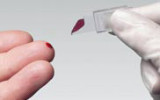 Common Errors (3/6)
Common Errors (4/6)
Common Errors (5/6)
Common Errors (6/6)
Demonstrations
Practical Exercise
StandardiZation Exercise
Standardization Exercise
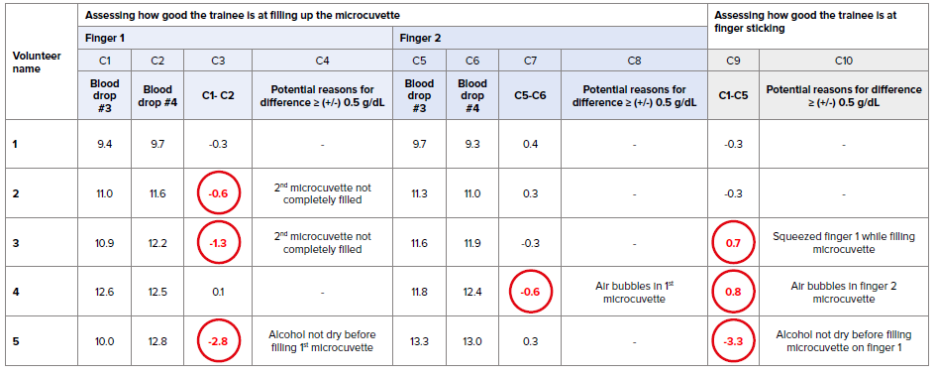 [Speaker Notes: An exercise to standardise the trainees’ Hb measurements should be conducted. For instructions on the recommended exercise see Annex 8 or see SENS Anaemia tool: [Tool 4- Anaemia Standardisation Exercise]]
ANY Question?Discussion
THANK YOUFOR LISTENING!
[LOGO PARTNERS]